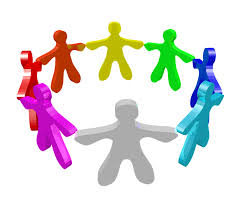 CURSO

A creación dun servizo de mediación escolar
TEMA 3

A concienciación da Comunidade Escolar
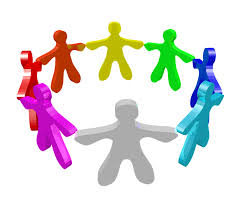 ÍNDICE
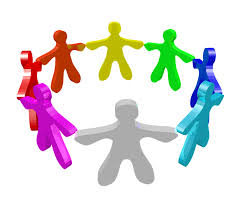 Cuestións xerais sobre as innovacións.
Recursos básicos.
O proceso de sensibilización
A análise da convivencia no centro.
A. Cuestións xerais sobre as innovacións
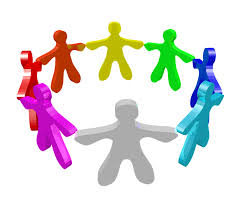 - Crear algo mellor.
- Mellorar as prácticas.
DBE
É un proceso
Afecta a todo o centro.
O centro é o axente fundamental do cambio
Innovar
Requisistos
Flexibilidade
Seguir procesos de avaliación continua.
Propoñer cambios viables.
Formalizar os cambios en documentos
Incorporalos ao currículo.
B. Recursos básicos
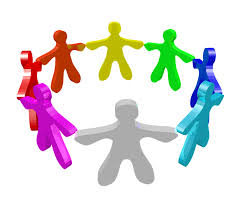 Información na fase inicial

 ¿ Que queremos facer?
¿ Para que?
¿ Como?
Formación

Coñecer experiencias nese ámbito.
Valorar os resultados das mesmas.
Ser conscientes dos recursos necesarios.
Estructura

Equipo coordinador.
C. O  proceso de sensibilización
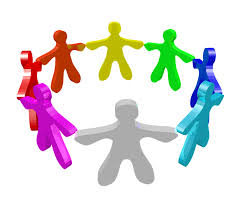 Creación do Equipo Coordinador
Concienciación dos distintos sectores da Comunidade Escolar
Integración no PE
C. O  proceso de sensibilización
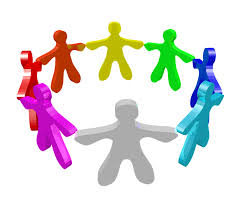 Equipo Coordinador
Sensibles.
Con coñecementos técnicos sobre a mediación
Con boa intelixencia interpersoal.
Unha persoa do equipo de dirección.
Orientador/a do centro.
Membros da Comisión de Convivencia.
Outro profesorado ou representantes doutros sectores
Sensibilizar á Comunidade Educativa
Organizar a selección de mediadores/as.
Formación dos/as mediadores/as.
Preparar protocolos de funcionamento.
Divulgar e avaliar o funcionamento do servizo.
C. O  proceso de sensibilización
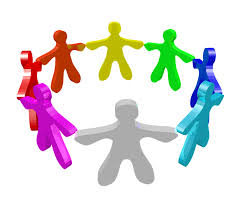 A concienciación da Comunidade Educativa
Cuestionarios sobre a convivencia no centro.
Reunións coa CCP, departamentos e equipos de nivel.
Reparto de catálogos informativos.
Encontros con equipos de mediación doutros centros.
Información sobre blog e páxinas web.
 … .
Profesorado
Presentación do servizo nas sesións de titoría.
Cartelería e infografías sobre o tema.
Páxinas web e blog.
 Presentación do servizo nas xornadas de acollida.
Presentar ao equipo mediador.
… .
Alumnado
C. O  proceso de sensibilización
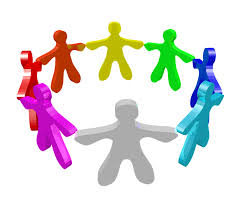 A concienciación da Comunidade Educativa
Envío de cartas informativas
A través das redes sociais.
Cartelería e dípticos informativos.
Charla informativa.
Catálogos informativos sobre o servizo de mediación.
Encontros con equipos de mediación doutros centros.
Información en blog, páxina web revista escolar.
 … .
Familias
C. O  proceso de sensibilización
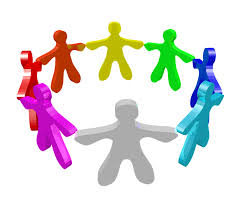 Integración nos documentos do centro
D. A análise da convivencia no centro
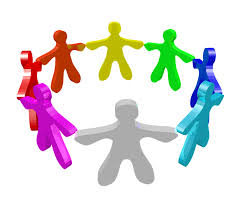 OBXECTIVOS
Identificar ámbitos de mellora.
Sensibilizar cara o tema.
Búsqueda colaborativa de solucións.
INSTRUMENTOS
Cuestionarios: familias, profesorado, alumnado, persoal non docente.

Técnicas cualitativas: entrevistas, escalas de observación, sociogramas.

Análise de documentos: partes de faltas, plan de convivencia, actas do Consello Escolar, expedientes disciplinarios, …